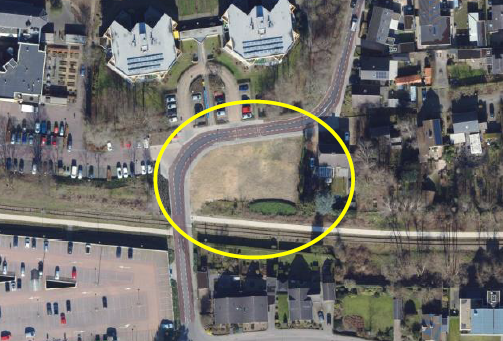 Het Wisselpad
Presentatie: inhoud
Even voorstellen
Proces
Project
Vervolg
Vanavond
[Speaker Notes: Wat wordt er verteld in deze presentatie?]
Proces
Centrumplan (voormalige) gemeente Groesbeek
Recente gebeurtenissen: Wisselpad op de agenda
Verkoop van de grond
Ontwikkeling en participatie
Besluitvorming:
College Burgemeester en Wethouders
Gemeenteraad
Project: gemeentelijke doelen
3 doelen

1. Uitstraling centrum Groesbeek
2. Vergroten van het aanbod op de woningmarkt
3. Geen verlies op de grond
[Speaker Notes: In gaan op de inhoud van het project:

Wat zijn de doelen van het project?

Het benutten van locatie nabij het centrum voor woningbouw. Het ligt nabij voorzieningen en is een hele mooie inbreidingslocatie.
De woningmarkt is een ‘hot topic’ en er is nog steeds veel krapte. Doel is om meer aanbod te creeëren, voornamelijk in de betaalbare sector (Geef evt. een prijsindicatie)
Financieel doel.]
Project: stedenbouwkundige studie
Stedenbouwkundige studie uitgevoerd
Woonconcepten
[Speaker Notes: Er zijn 4 concepten onderzocht
Het college B&W heeft op 12 juli 2024 besloten om 2 concepten verder te onderzoeken. Vermelden dat er betaalbare koop beoogd wordt

Deze 2 concepten worden vanavond besproken
Woonconcept 1: een appartementen complex met 8-9 woningen in drie bouwlagen
Woonconcept 2: 8 boven- en benedenwoningen


Concept: kan het nog anders? Meer/minder? 
We zijn in een erg vroeg stadium, en er kan nog veel veranderen. 
Vooral de plaats op het perceel/ontwerp is aan verandering onderhevig.

Volgende tekeningen zullen vanavond ook in het groot geprint op tafel liggen, maar het zijn nog erg ruwe schetsen.]
Project: Woonconcepten
Woonconcept 1: een appartementencomplex met 8-9 woningen.
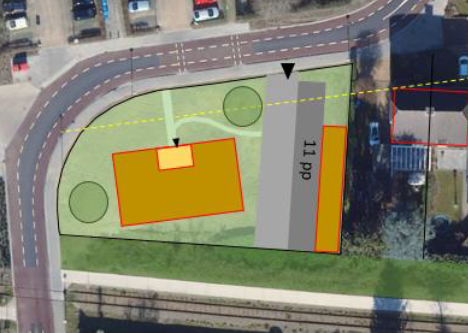 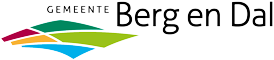 [Speaker Notes: 3 bouwlagen = Verdieping 1,2,3.]
Project: Woonconcepten
Woonconcept 2: acht boven- en benedenwoningen.
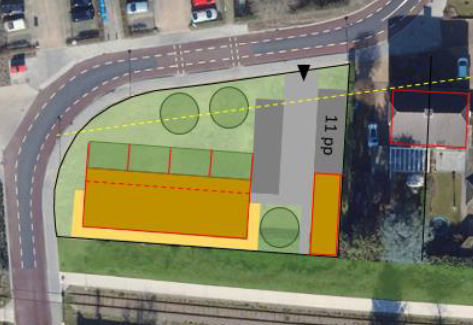 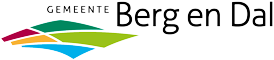 Bewonersavond
Raadplegen van bewoners
Wat is er niet bespreekbaar?
Wat wel?
Wat doet de gemeente met de input?
[Speaker Notes: Geen park mogelijk – er zijn voldoende parken in de nabijheid.
Woningbouwprogramma is niet bespreekbaar

De rest in principe wel!

Wat wordt er met de feedback gedaan]
Vervolg
Verslag van deze avond
Reactieformulieren
(Inschrijvingen voor) De nieuwsbrief
Reactietijd
Participatie door de projectontwikkelaar
Genoeg gepraat!
Wat gaan we zo doen?
Hoe gaan we het doen?
5 Groepjes vormen
Vragen beantwoorden
Opmerkingen en bedenkingen
Brainstormen over oplossingen
Koffie en thee
Terugkoppeling
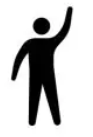